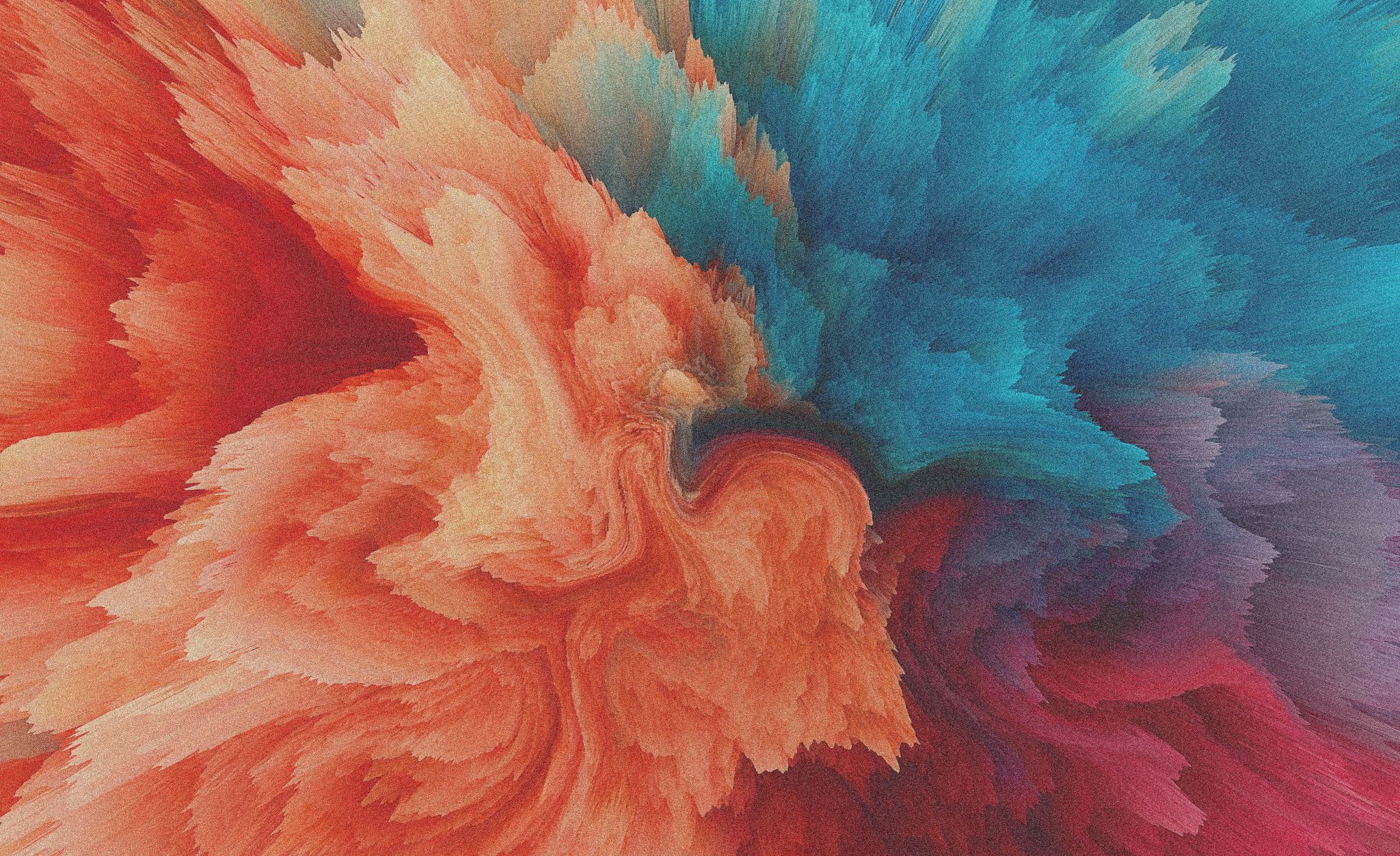 Huisvesting en hygiëne
Niveau 3: blok 1 les 5
Inhoud
Lesdoelen
Welke middelen zijn er?	
Etiketten, waarschuwing en pictogrammen
Welk materiaal heb je nodig?
Herhaling voor de toets
Lesdoelen
Welke middelen zijn er?
Welke middelen zijn er?
Etiketten, waarschuwing, pictogrammen
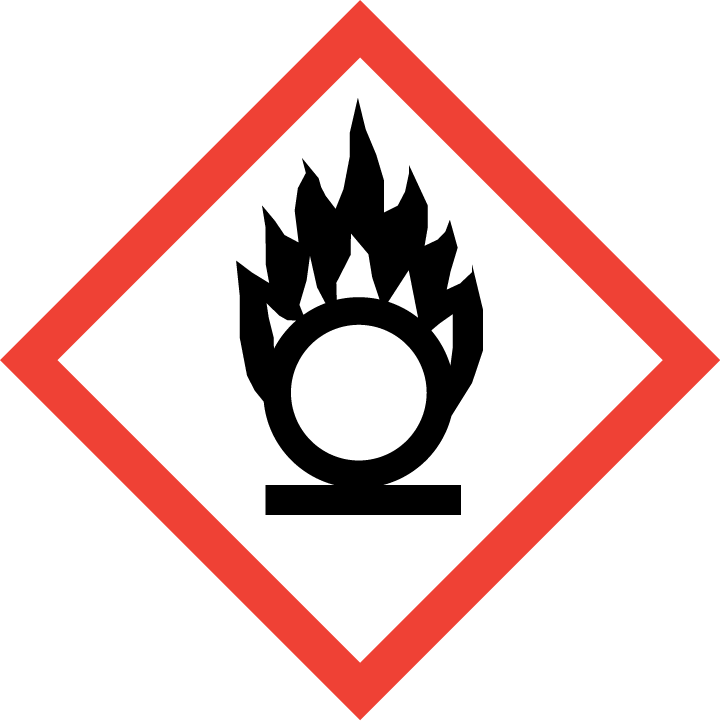 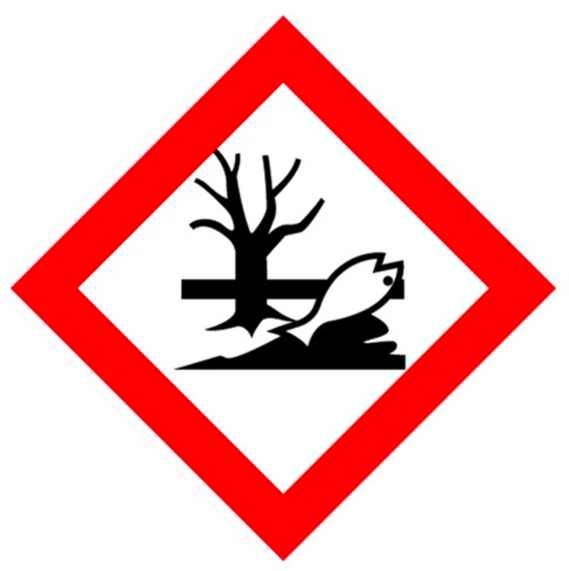 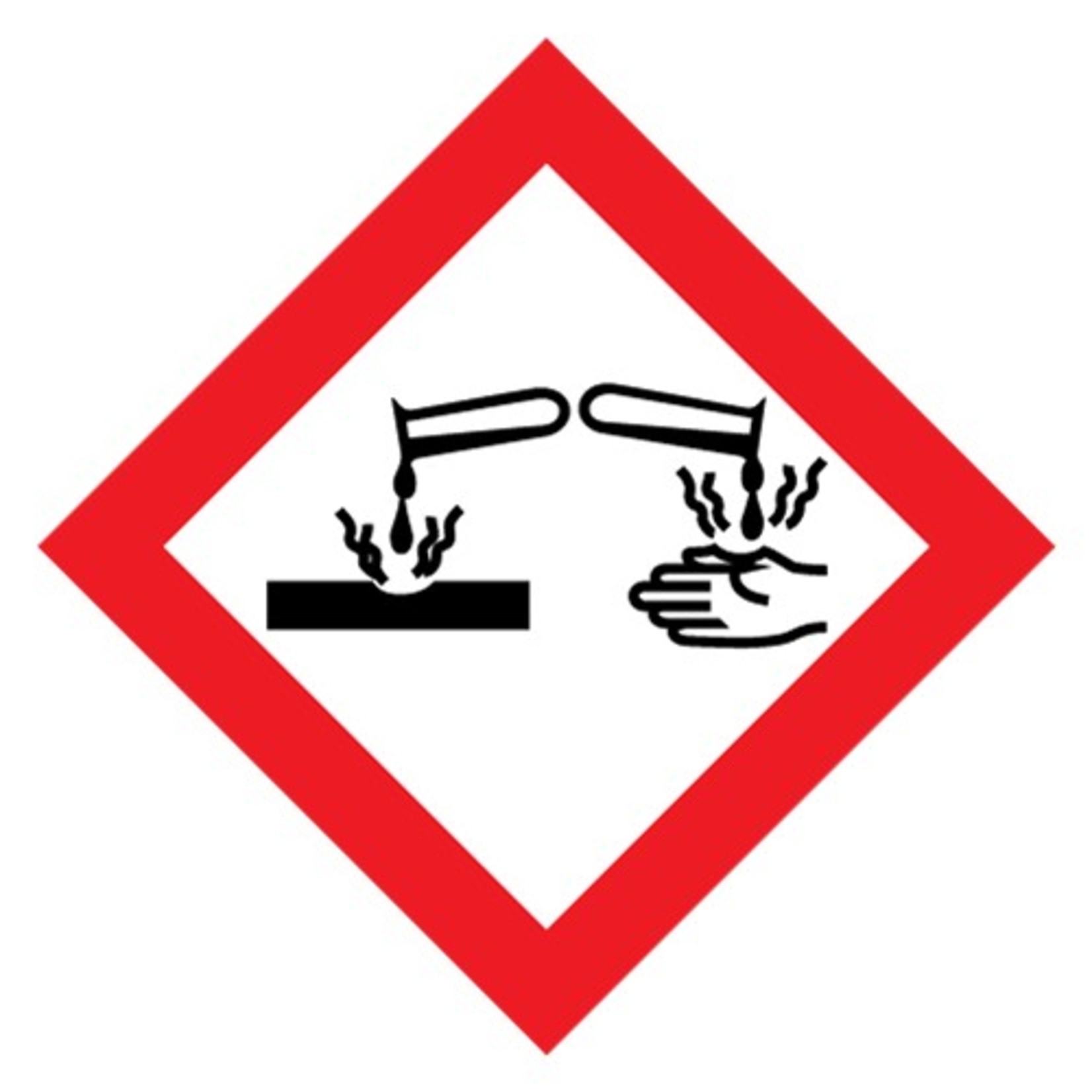 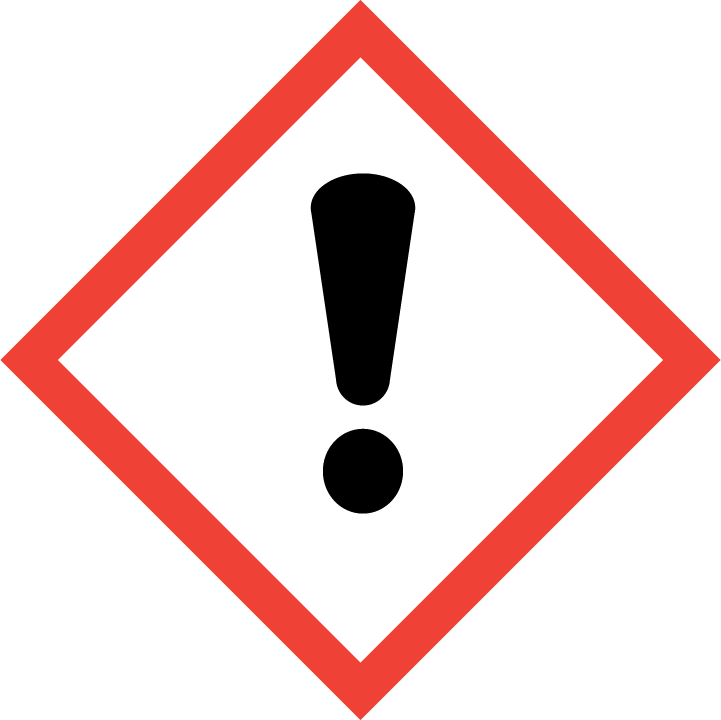 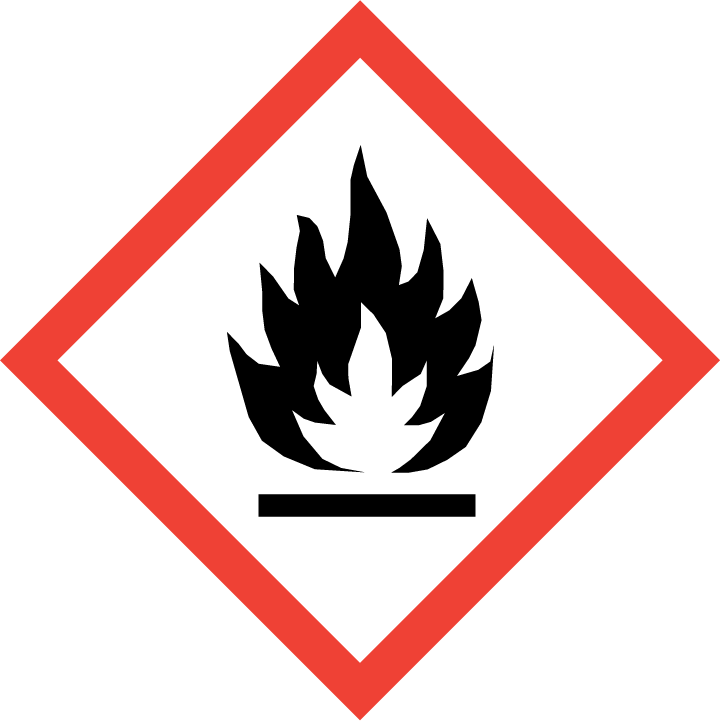 Welk materiaal heb je nodig?
Vuilniszak
Emmer met water
Stoffer en blik
Bezem
Trekker
Reining middel/desinfectie middel
Afwasborstel of harde borstel
Droge doek
Schoon doekje, schuurspons of borstel
Plastic handschoenen
beschermbril
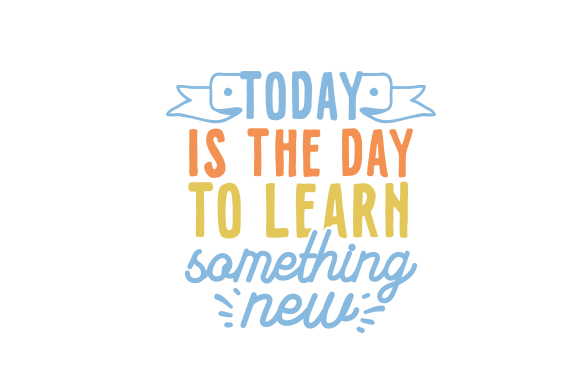 Herhaling toets
Wat te leren?
Les 1 tot 5
Eigen aantekeningen
Lesdoelen